муниципальное дошкольное образовательное учреждение «Детский сад № 20»
Приобщение детей дошкольного возраста к культурному наследию посредством русских народных игр
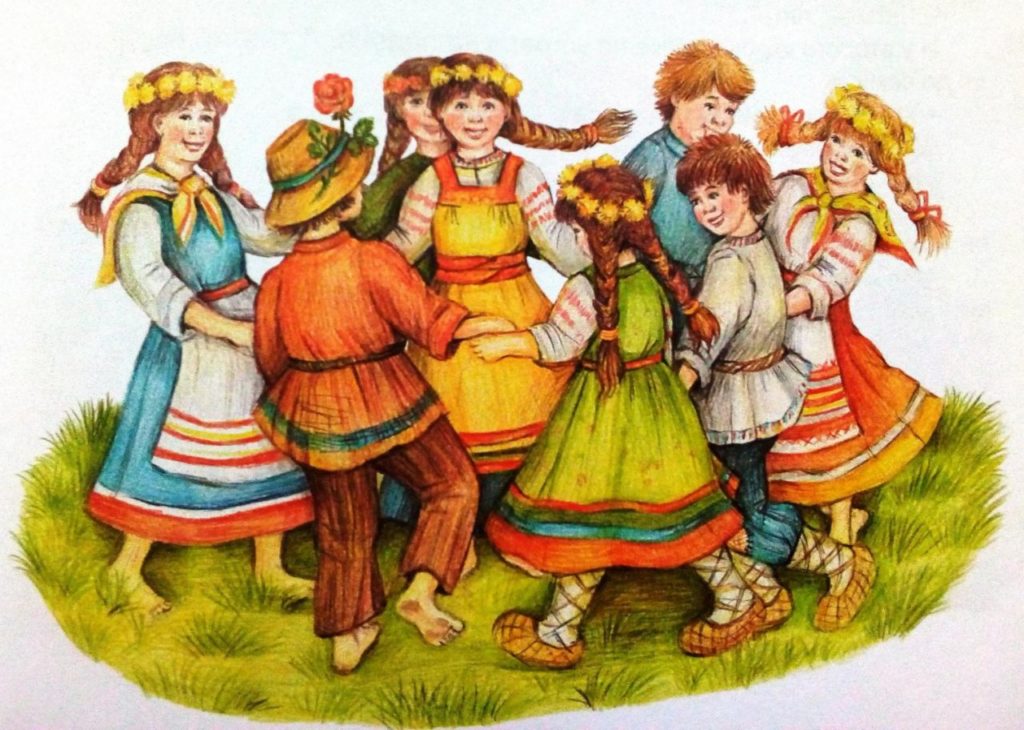 КУЛЬТУРНОЕ НАСЛЕДИЕ РУССКОГО НАРОДА
Что это?
Зачем его нужно прививать?
Как прививать?
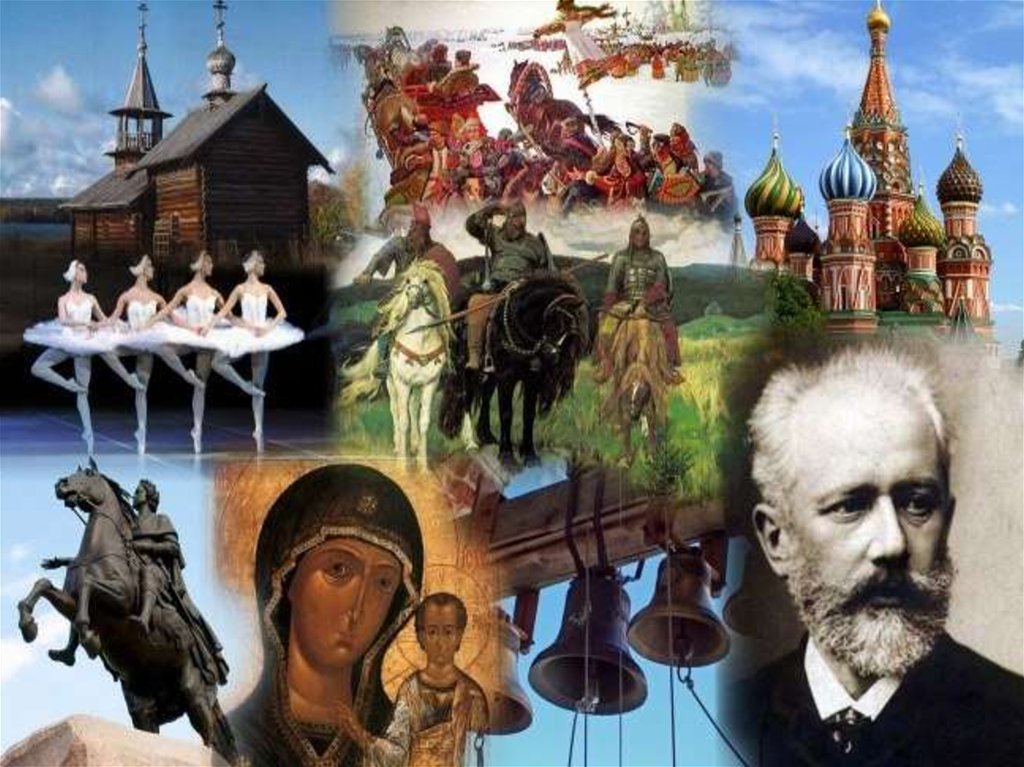 ИГРОВОЙ ЗАЧИН
Предыгровые зазывалки – речевки (призывали участников к игре)

     Тай-тай, налетай!
     В интересную игру, 
     А какую – не скажу.
     Поиграйте с нами,
     Догадайтесь сами!

Выбор водящего 
(с помощью считалки)

Деление на команды
(при необходимости)
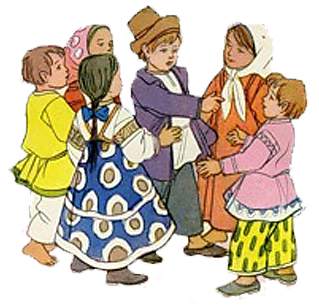 КЛАССИФИКАЦИЯ
Классификация по способу движений:
хороводные или круговые - это основная группа  
некруговые или «стенка на стенку»

Классификация на основе исследований Капицы О.И., Науменко Г.М. (по характеру игры):
подвижные
обрядовые (календарные)
природные
трудовые (бытовые)
драматические
игры-забавы
КЛАССИФИКАЦИЯ
Классификация игр по Кудрявцеву В. ( по интенсивности движений):
игры малой/средней/высокой подвижности

Классификация игр по Кудрявцеву В. (по способу организации игры):
игры с водящим / без водящего
с предметами / без предметов
сюжетные / бессюжетные
МЕТОДИКА ПРОВЕДЕНИЯ НАРОДНЫХ ИГР
воспитатель должен быть хорошо подготовлен (знать цель игры, ход, сопровождающий речевой материал)
знакомство детей с игрой – показать иллюстрации, рассказать об истории возникновения игры, об атрибутах игры; особое внимание нужно уделить объяснению правил данной игры
перед началом игры необходимо настроить детей на игровой лад - возможно использование сюрпризных моментов, считалок
сама игра (при использовании одной и той же игры неоднократно возможно введение усложнений)
итоги игры
ПРИНЦИПЫ ОТБОРА НАРОДНЫХ ИГР
уровень подготовленности детей
учет времени года, связь с праздниками
разнообразие игр по двигательному содержанию
учет возрастных особенностей
вариативность
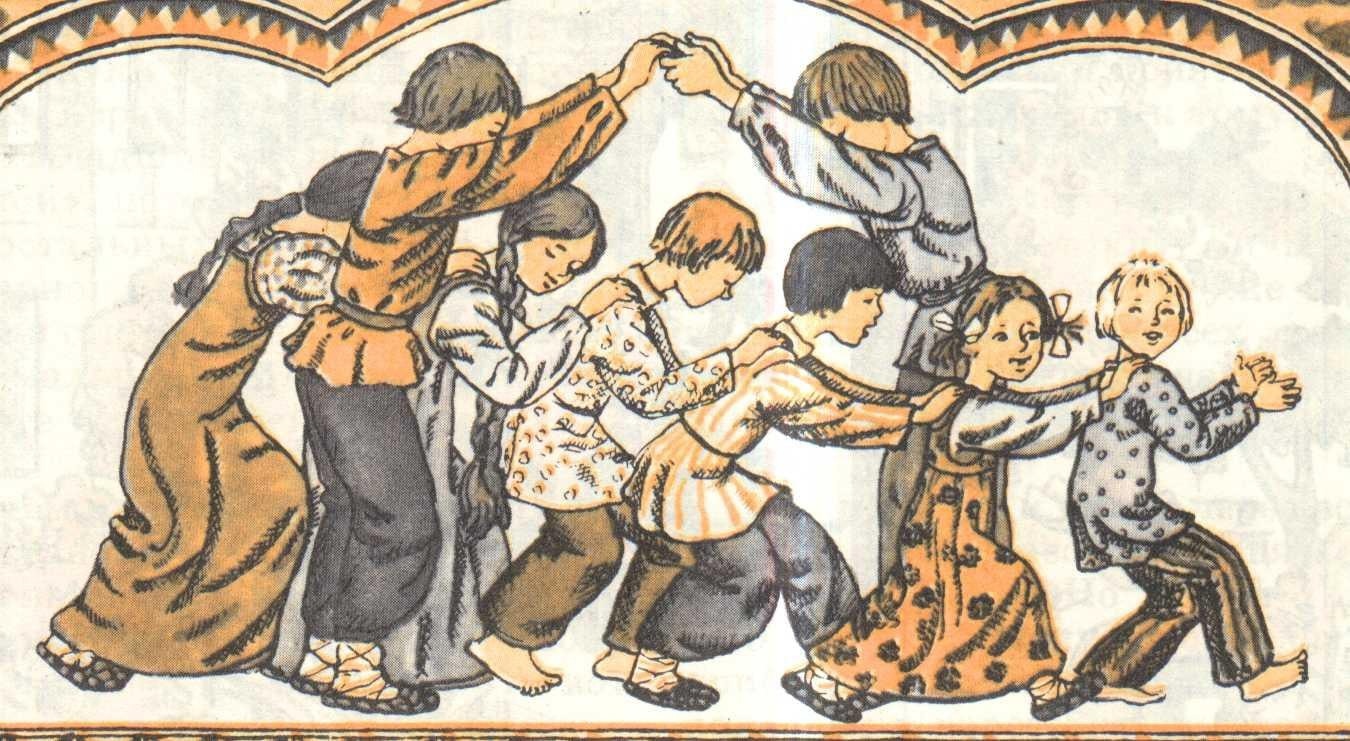 ОБЩЕСТВЕННЫЕ ЦЕННОСТИ
ценности
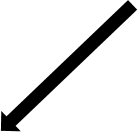 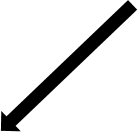 духовные
этические (нравственные)
эстетические
познавательные
религиозные
правовые
материальные
(экономические)
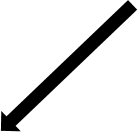 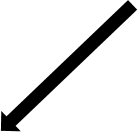 личные
общественные
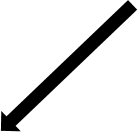 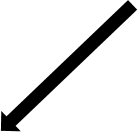 общественные
личные
ВОСПИТАТЕЛЬНЫЕ ЦЕННОСТИ
Благодарим за интерес к теме!